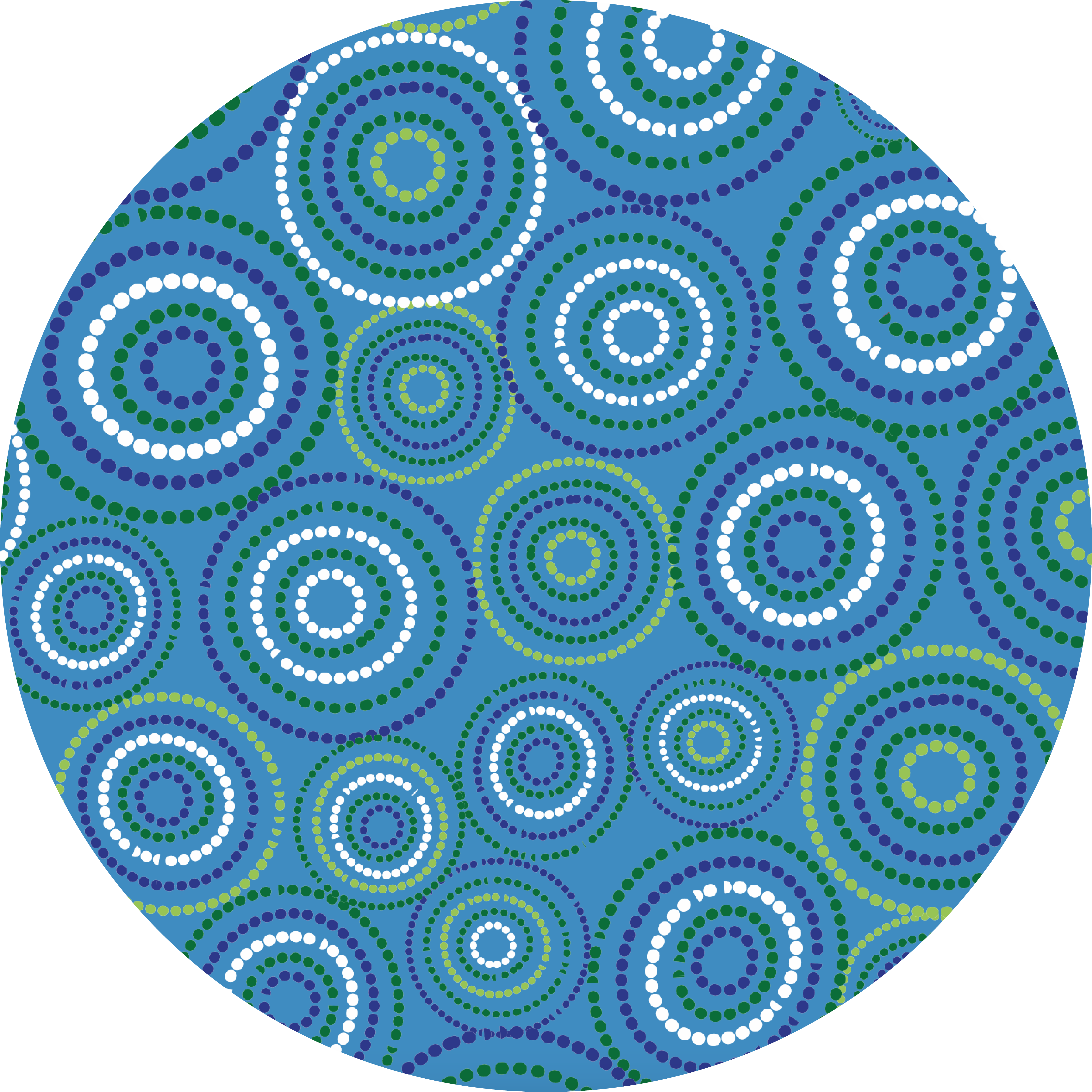 The S.E.L.F. Program
Students Exploring Life’s Foundations
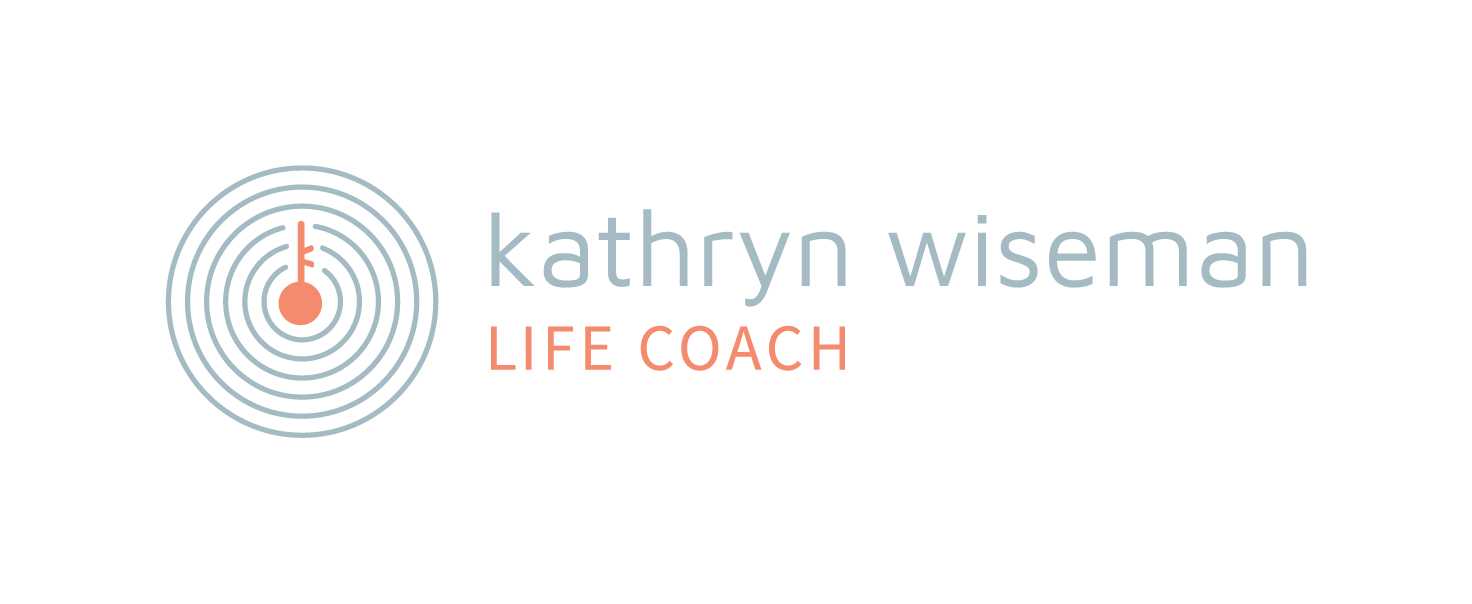 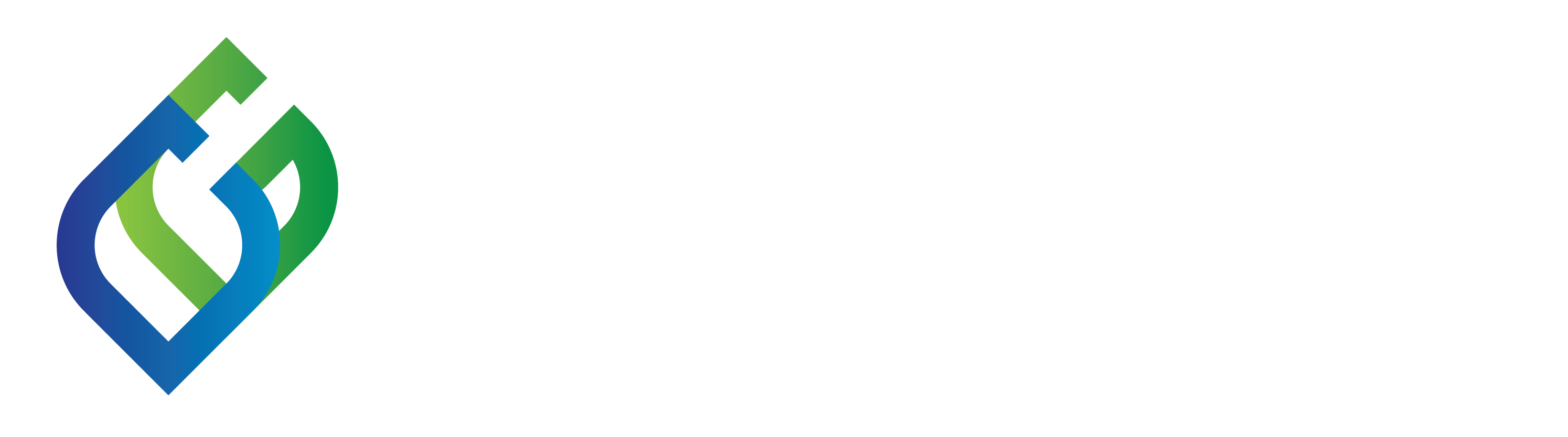 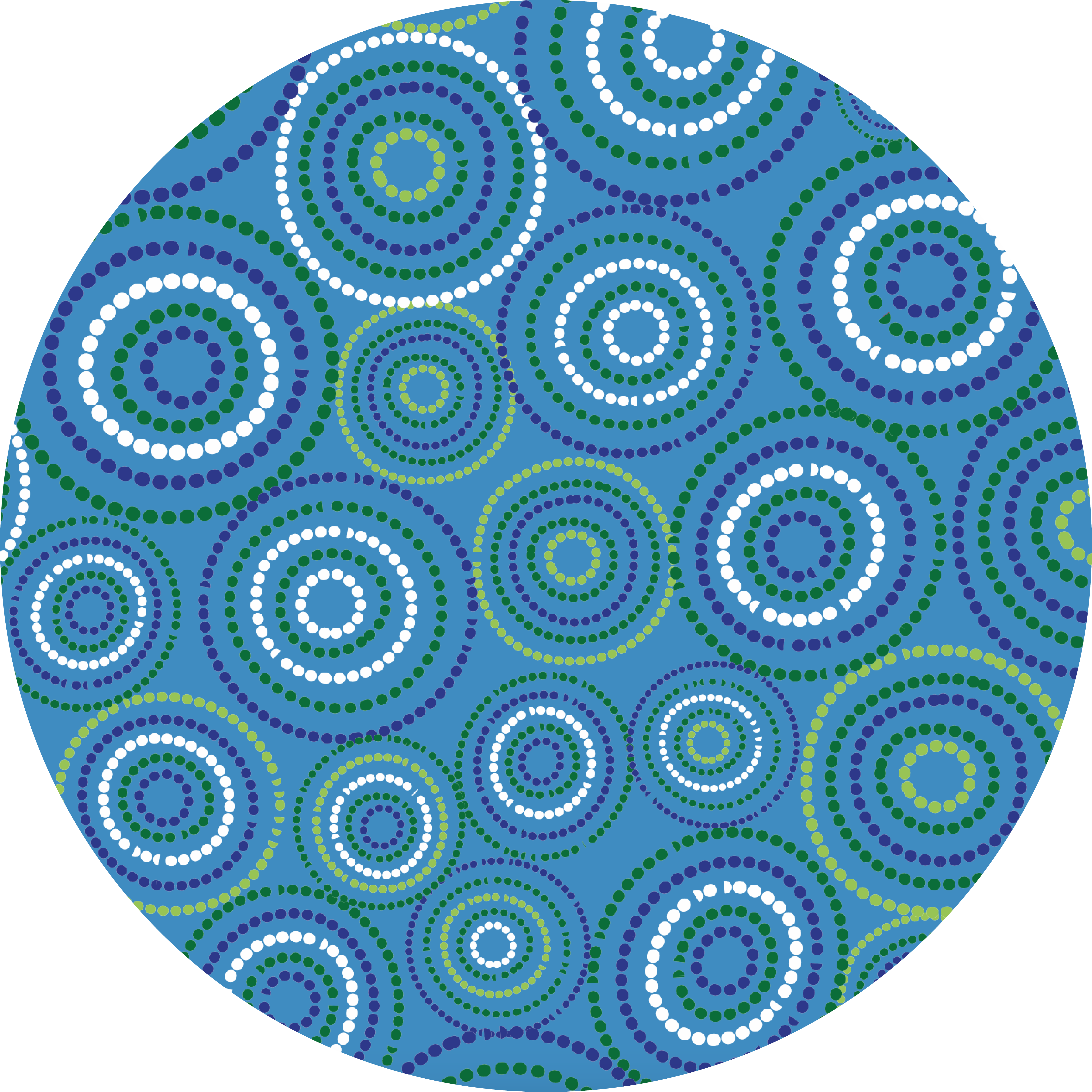 The S.E.L.F. Program
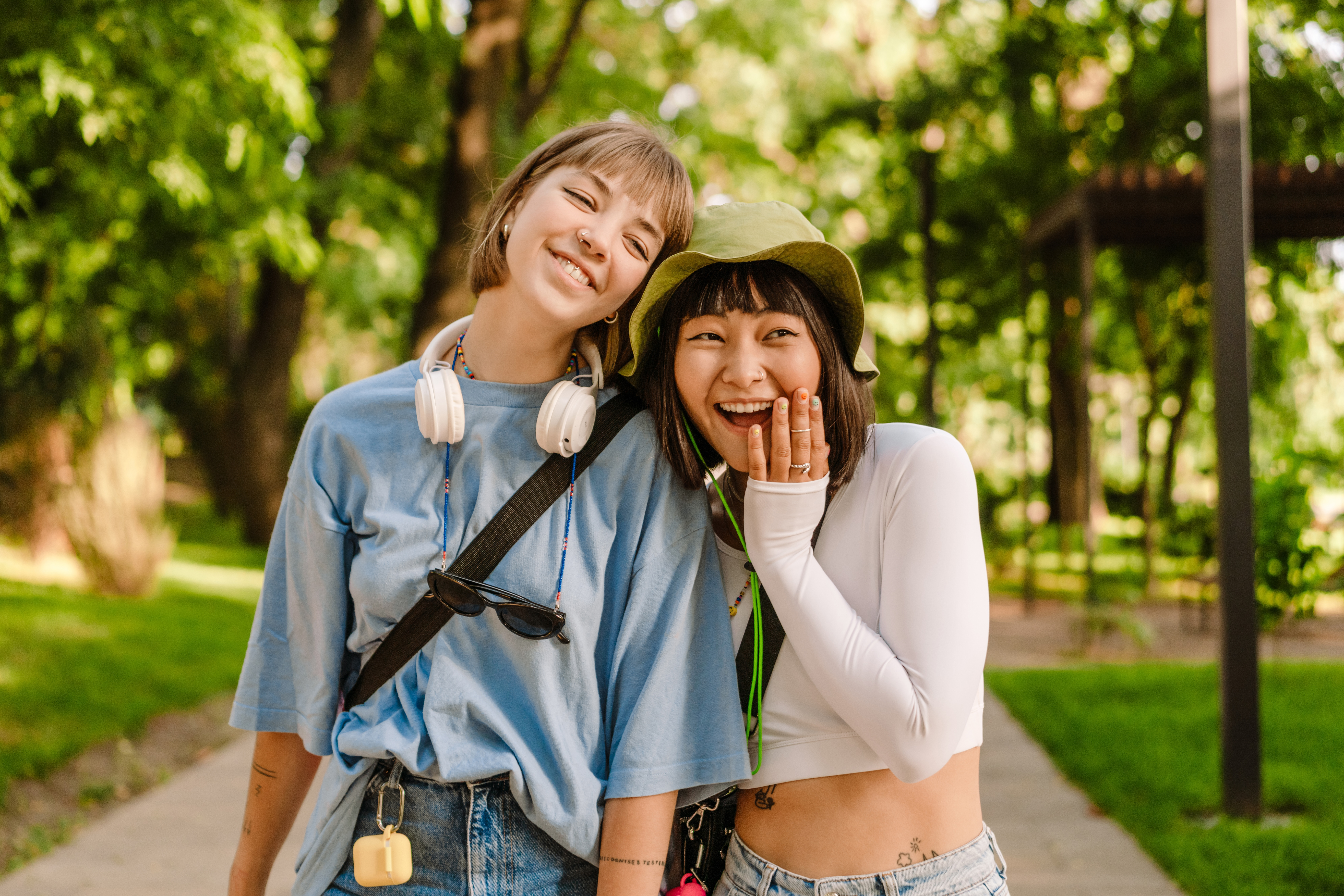 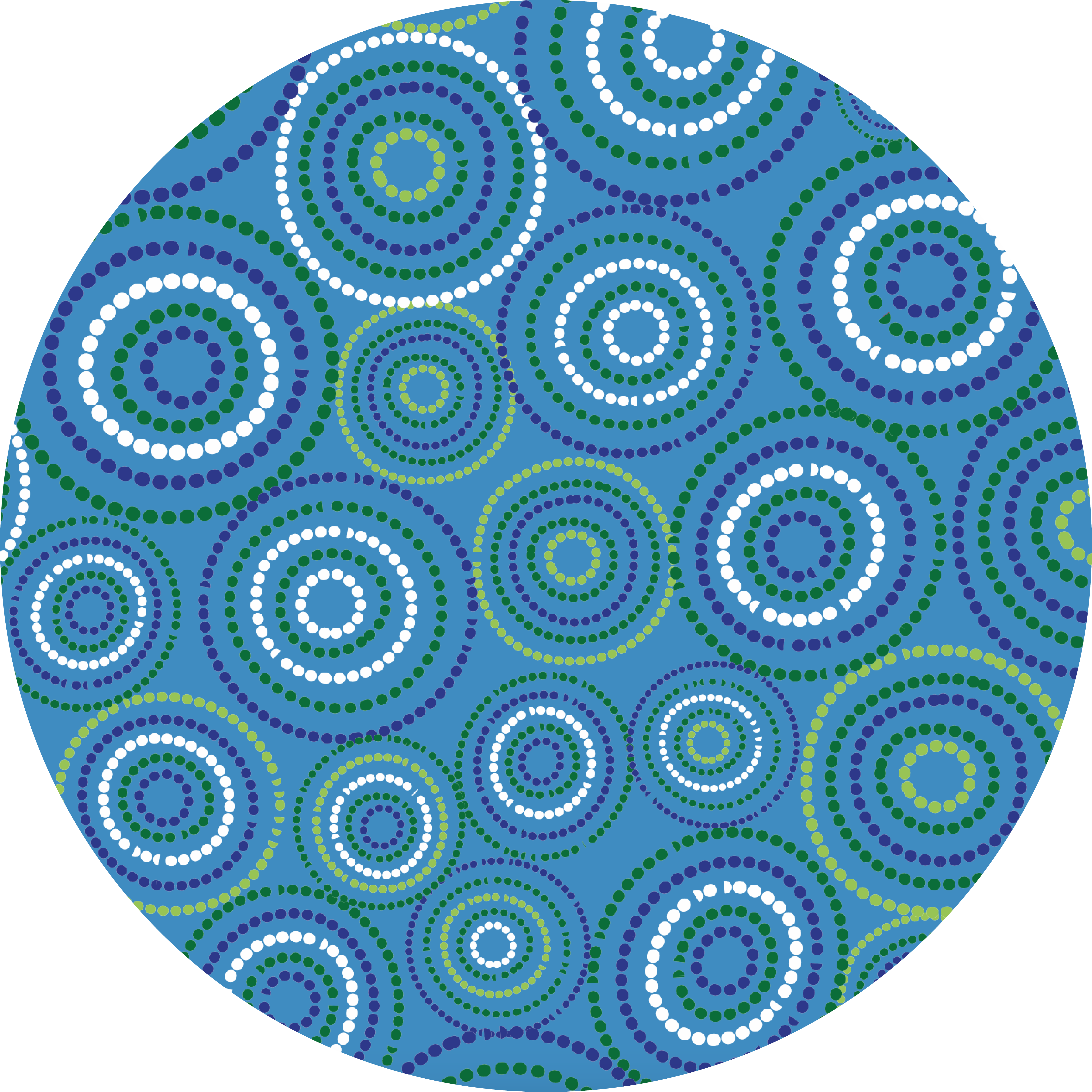 Module 3
Students Exploring Life’s Foundations
Exploring Core Values.
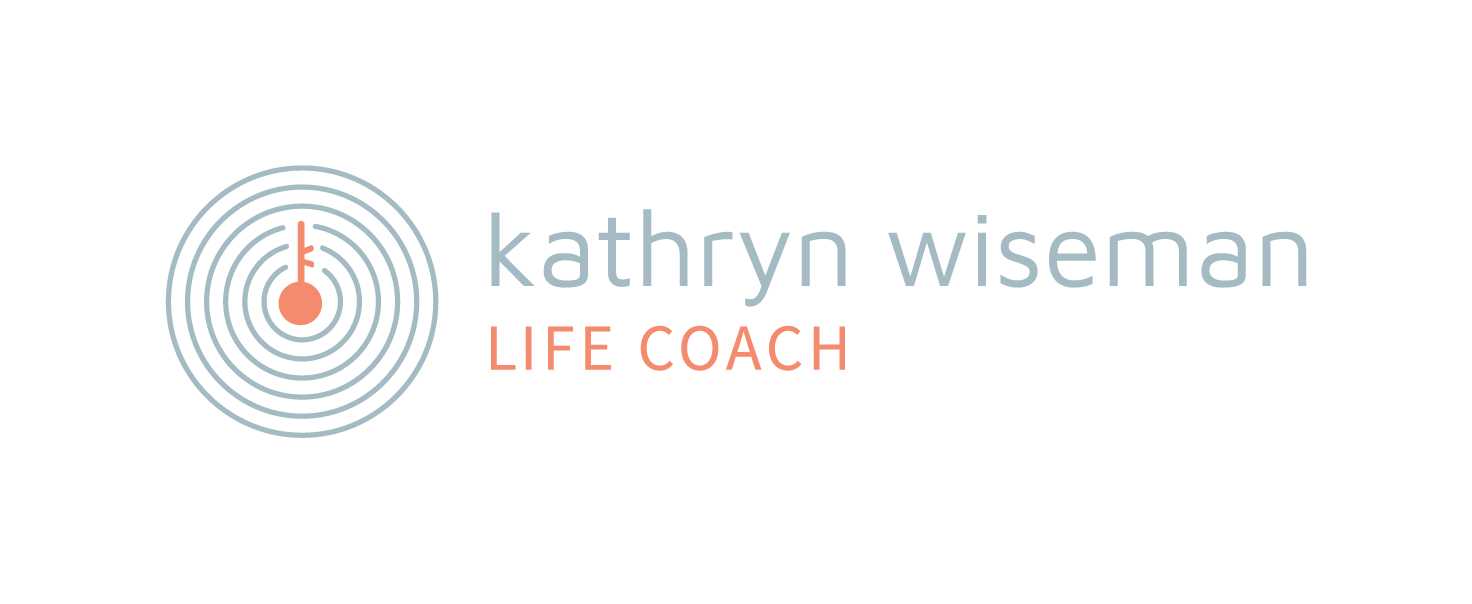 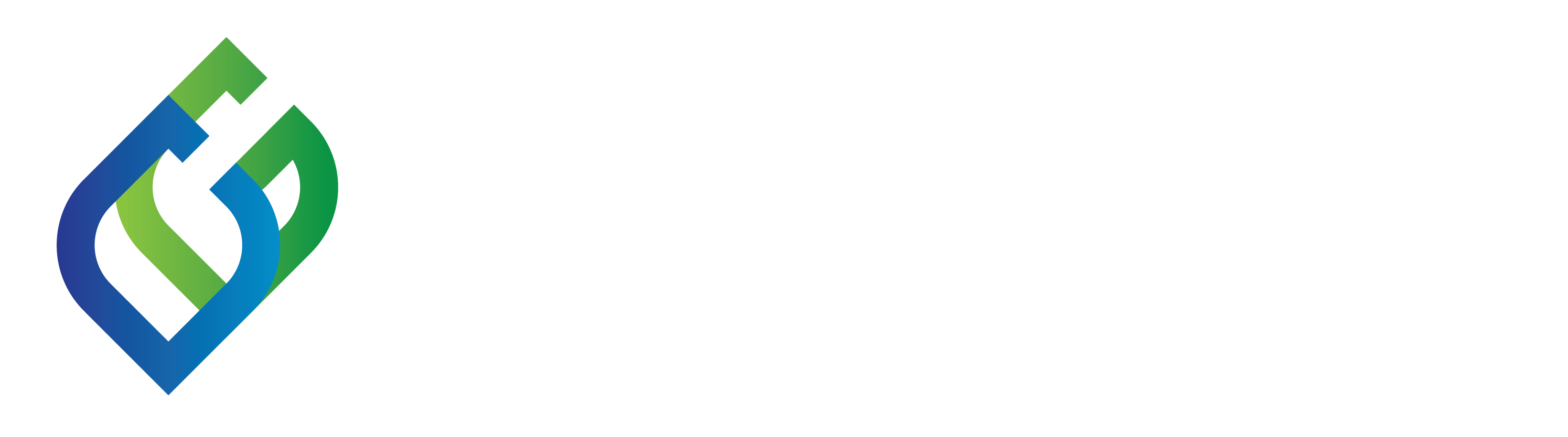 The S.E.L.F. Program
Exploring Core Values.
Module 3
The Secret of the Leaky Bucket:
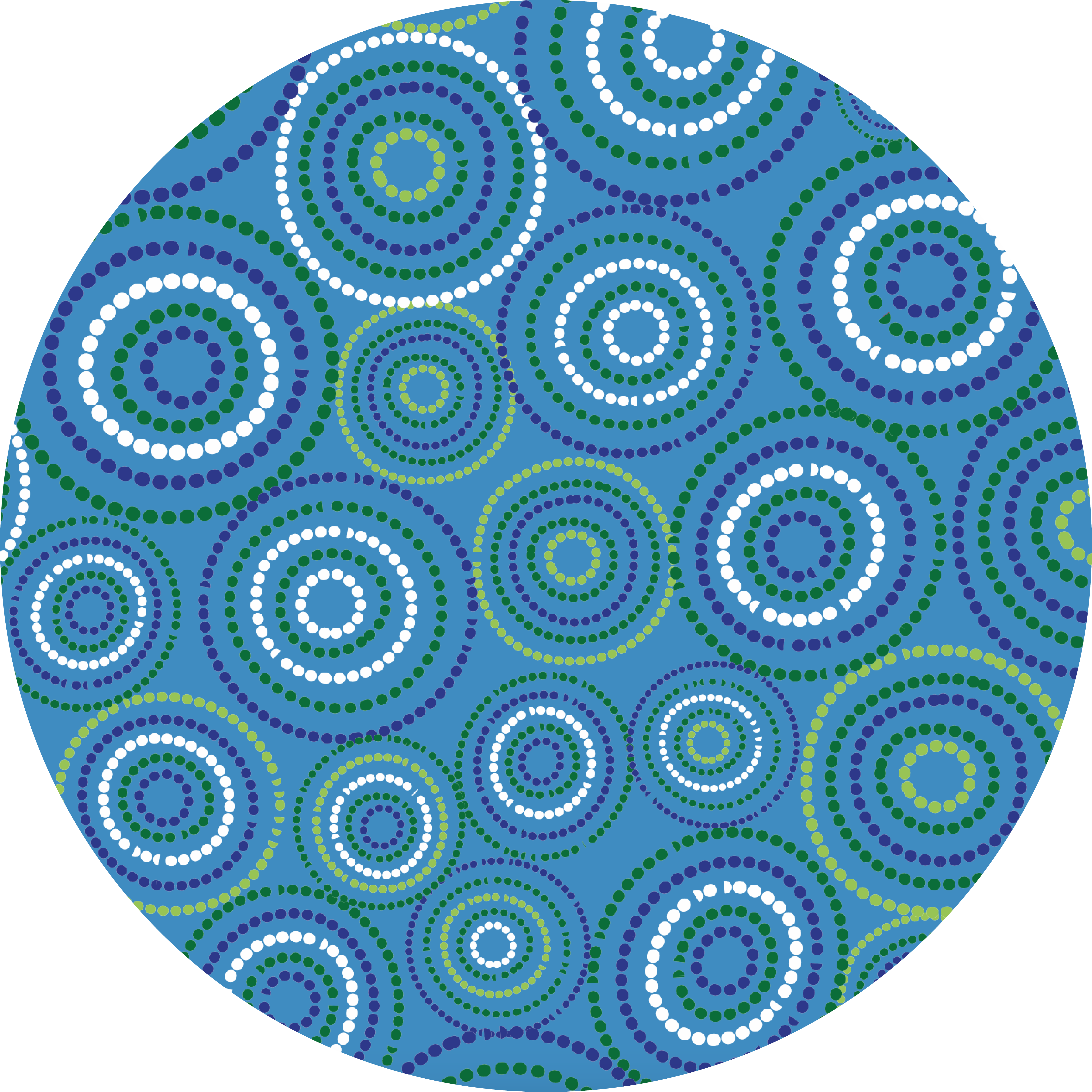 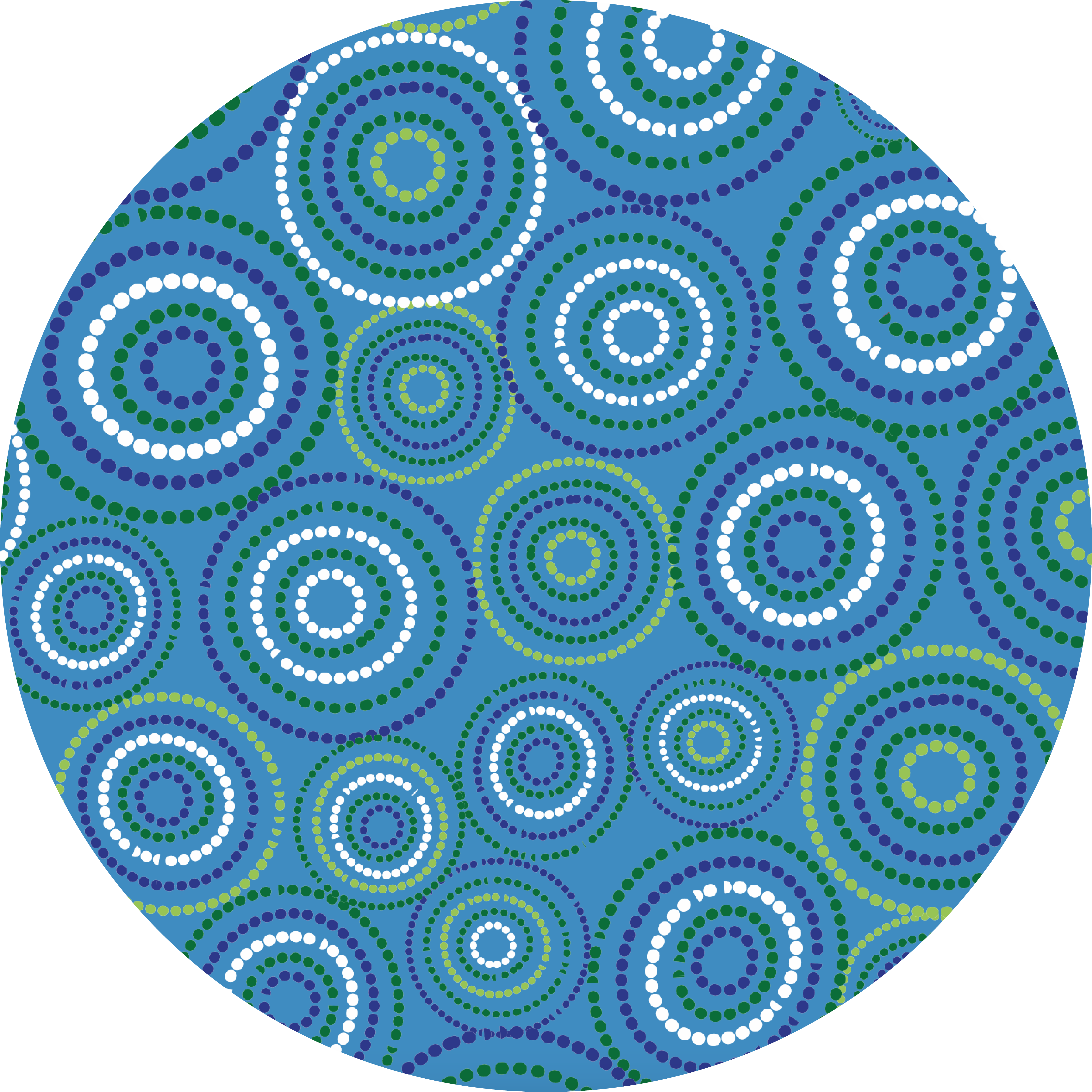 Exploring Core Values
The S.E.L.F. Program
Module 3
What is Emotional Intelligence?
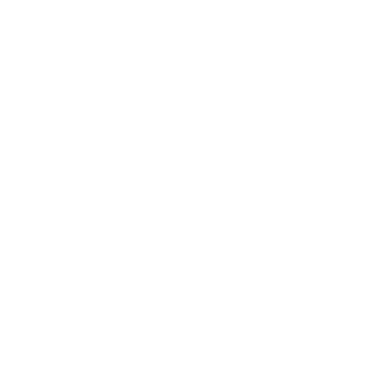 Activity:
In your notebook, answer the following questions:
A. What was the main lesson you took from the story of the leaky bucket?
B. Name ONE quality about yourself which 
you believe is a positive thing in this world.
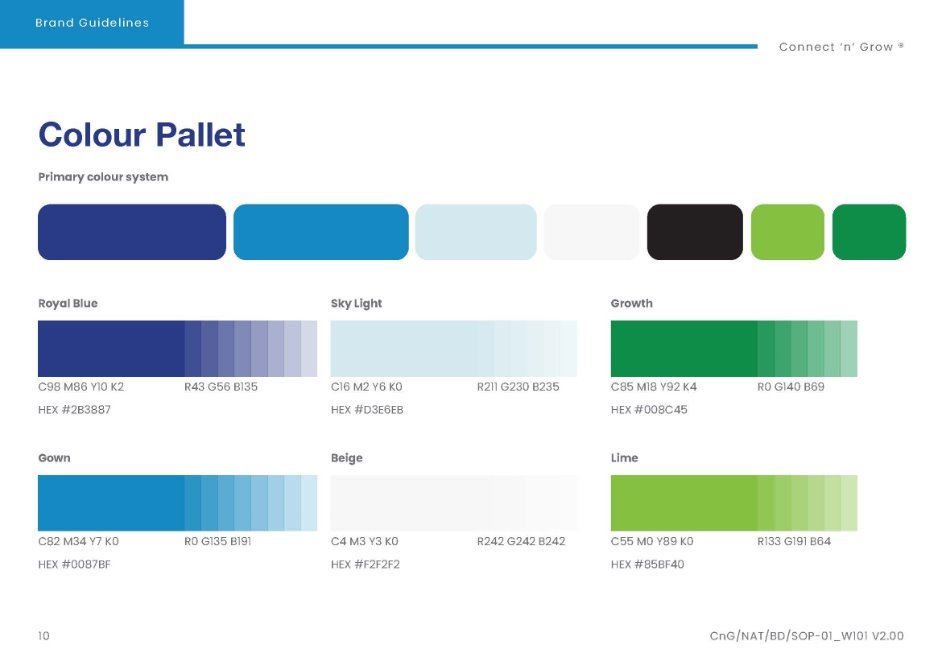 Exploring Core Values
The S.E.L.F. Program
Module 3
What are your Core Values?
As a class, brainstorm as many core values as possible E.g. friendship, honesty, security etc.
"Loyalty!"
"Kindness!"
"Honesty!"
"Family!"
"Laughter!"
When you're clear about what's important, you'll automatically make better choices.
Exploring Core Values
The S.E.L.F. Program
Module 3
Happy people have this in common...
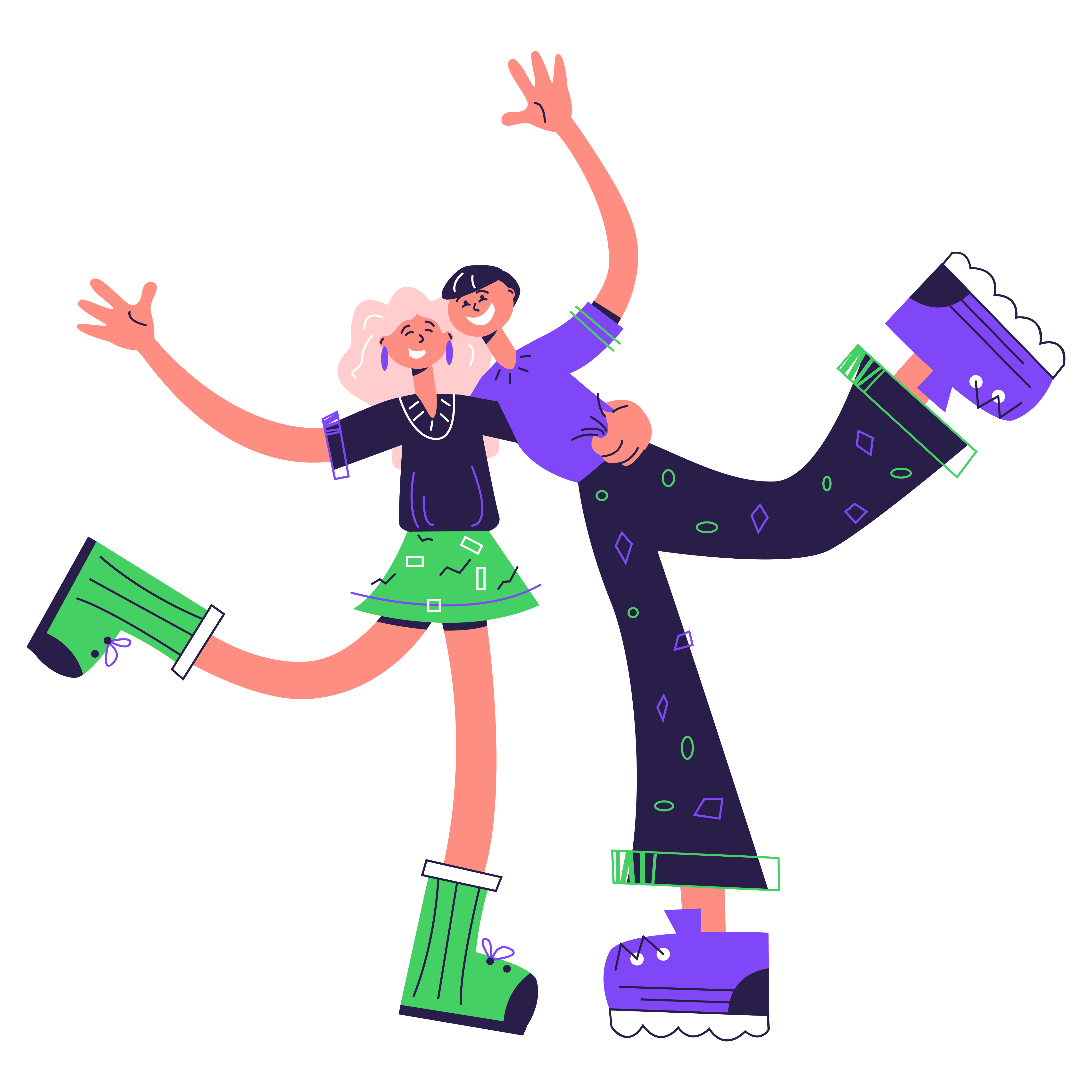 They live everyday life being and doing what's most important to them.
When you're clear about what's important, you'll automatically make better choices.
Exploring Core Values
The S.E.L.F. Program
Module 3
What are your Key Core Values?
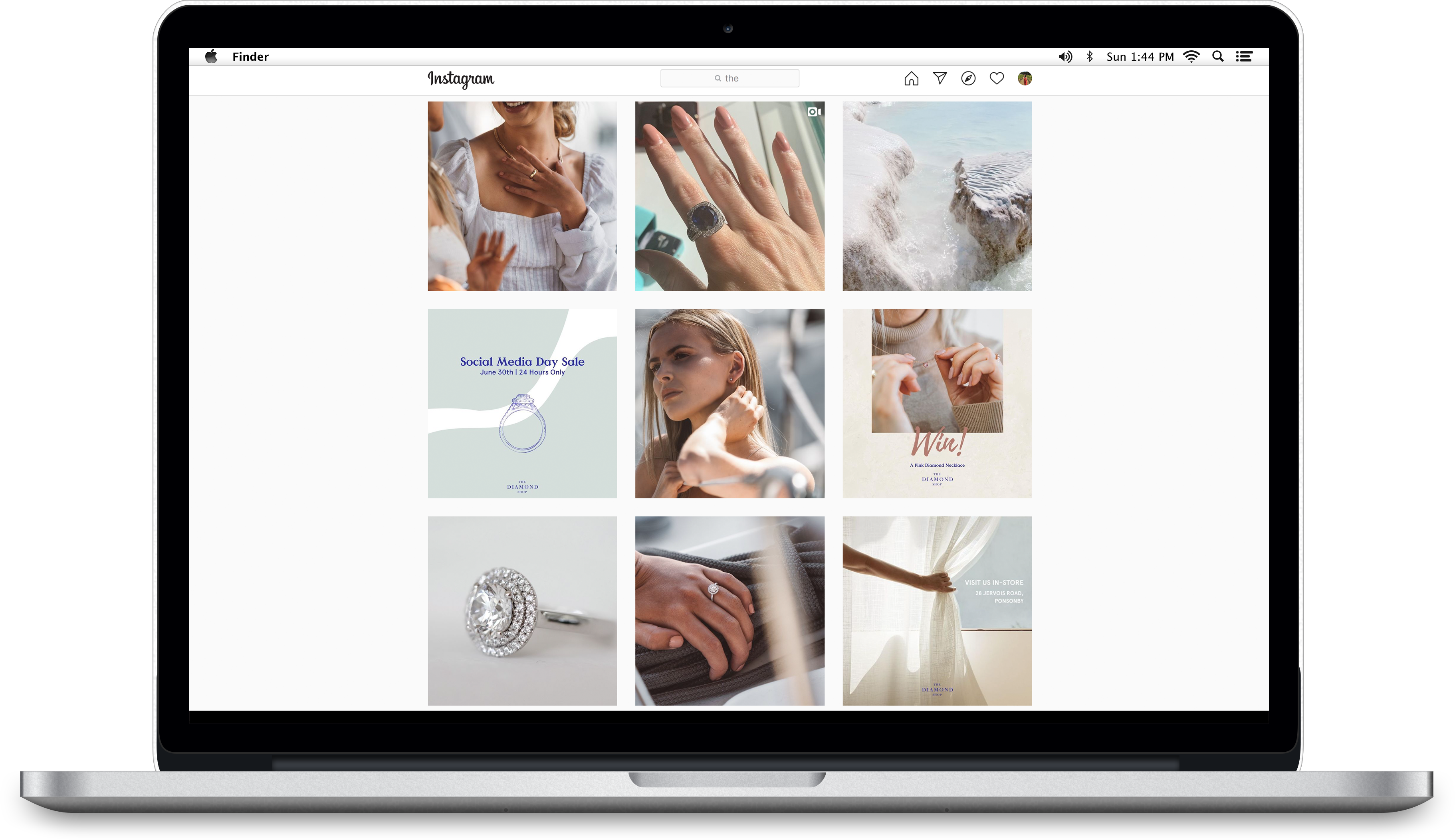 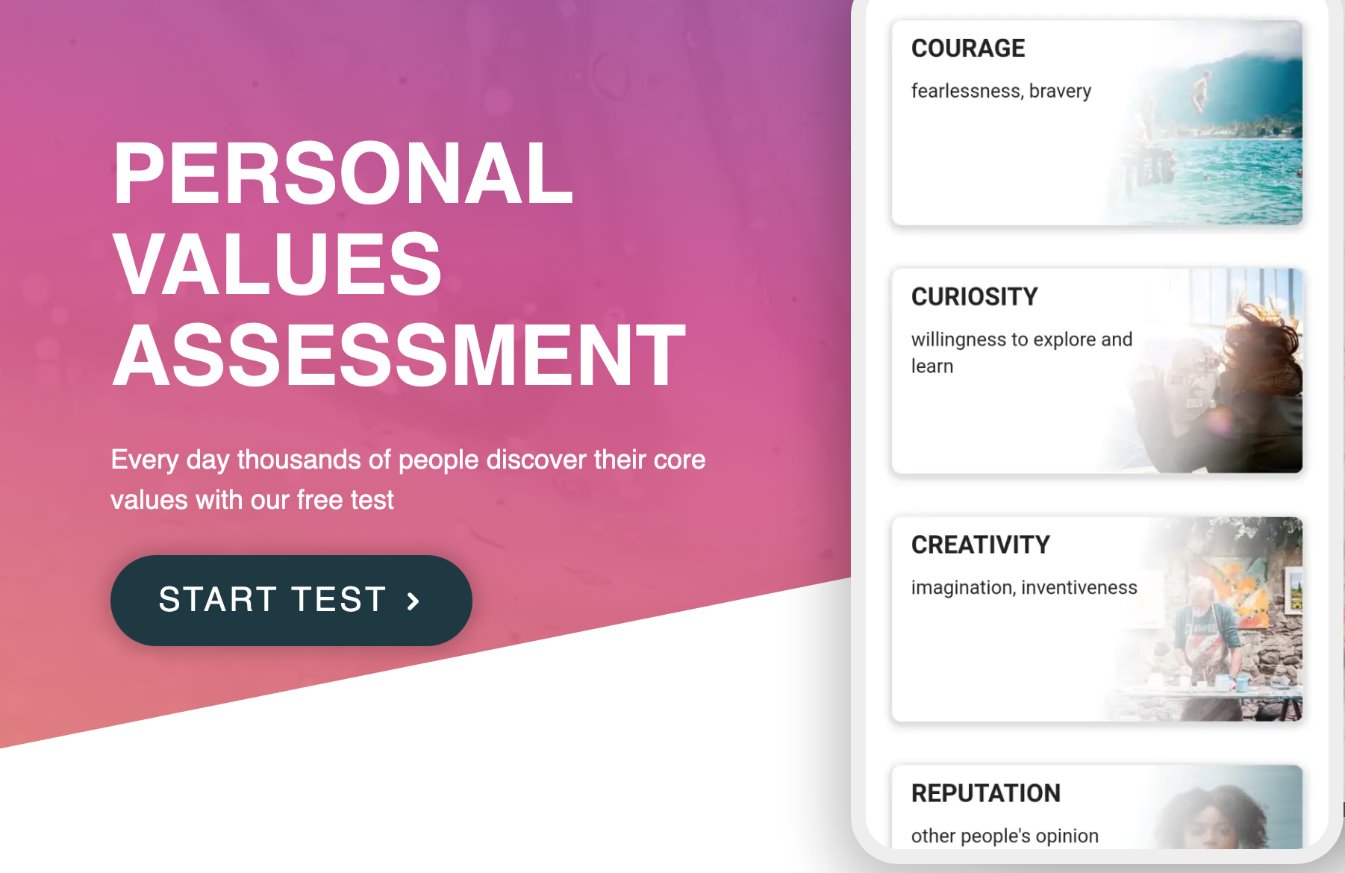 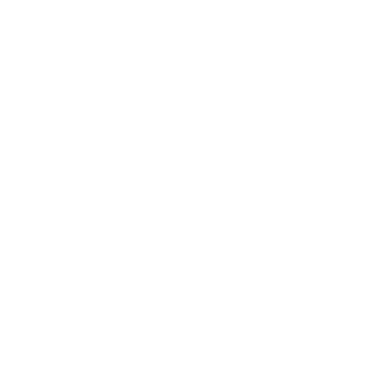 Activity:
Copy this 'Personal Values Assessment' into your web browser & answer the questions to discover your key core values:
https://personalvalu.es/
Exploring Core Values
The S.E.L.F. Program
Module 3
When you don’t know what's important to you...
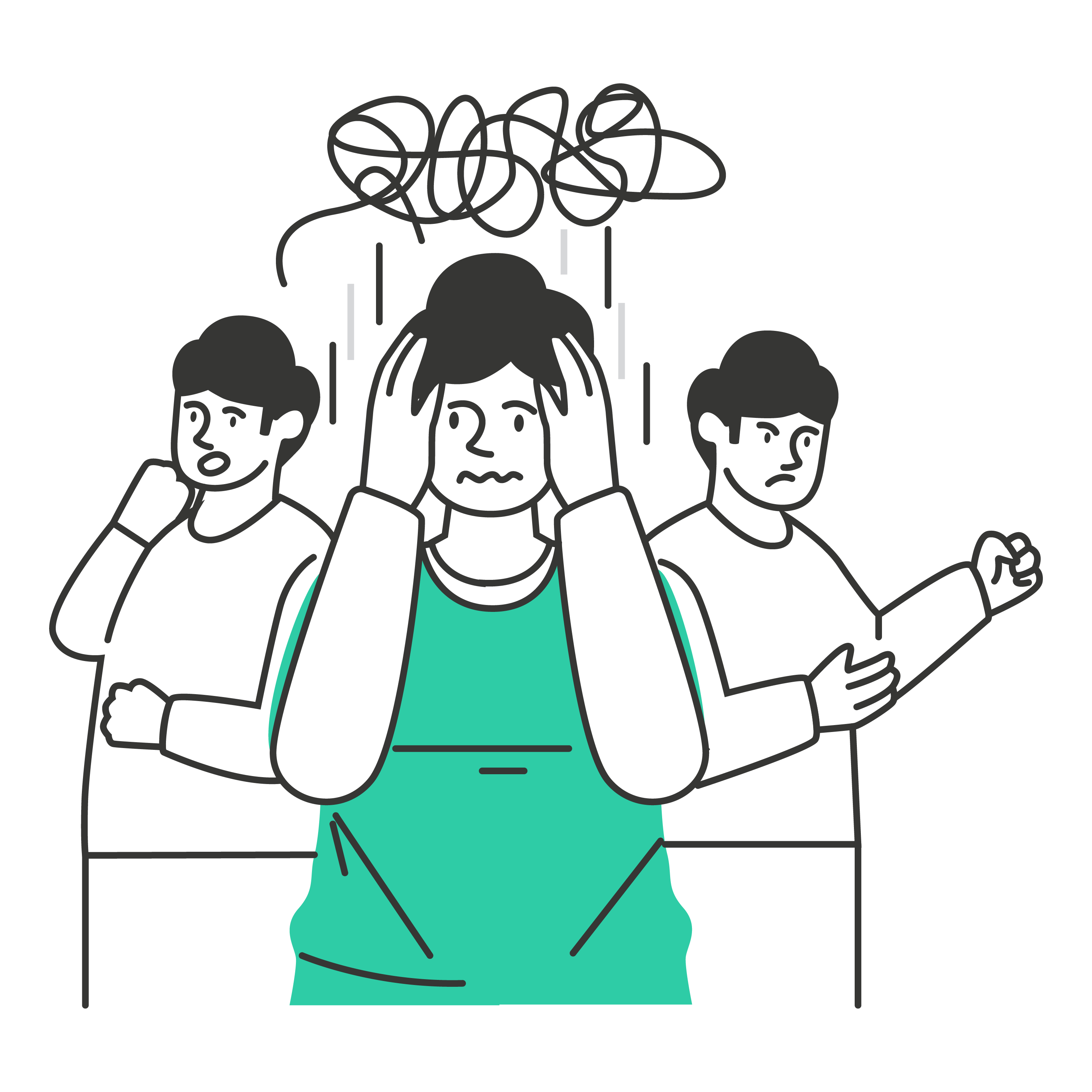 Others will tell you to do what they think is important.
You say yes when you'd really like to say no.
Exploring Core Values
The S.E.L.F. Program
Module 3
What's Important to You?
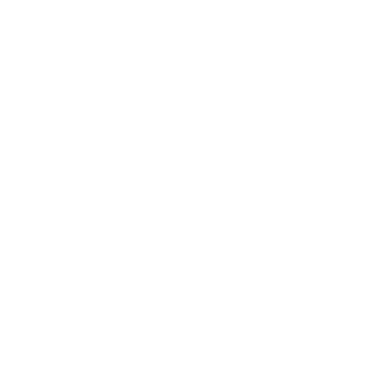 Activity:
In your S.E.L.F workbook, complete exercise 8, on page 25-28.
Exploring Core Values
The S.E.L.F. Program
Module 3
Who Taught you what you should Value?
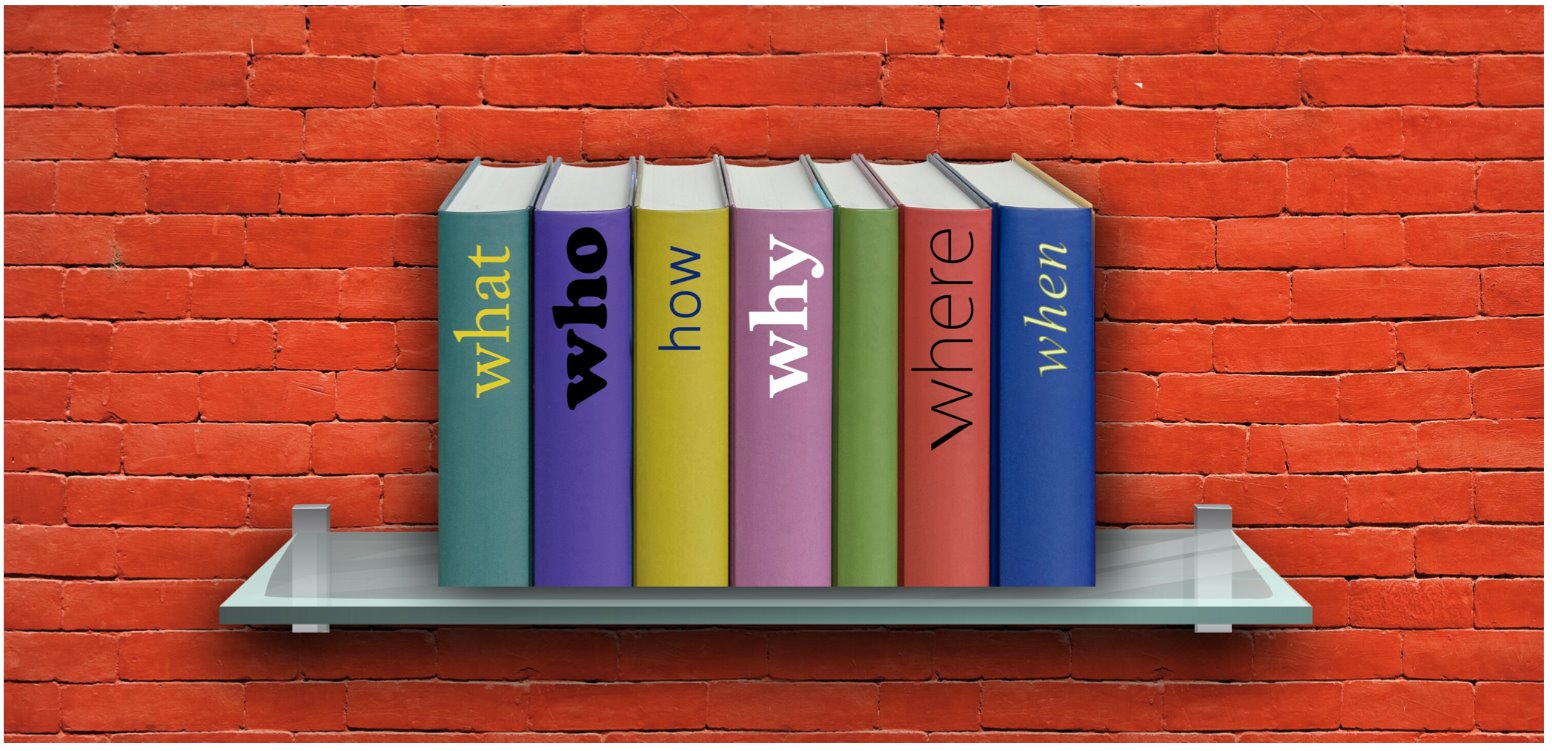 Exploring Core Values
The S.E.L.F. Program
Module 3
When you go against what you value
You may feel...
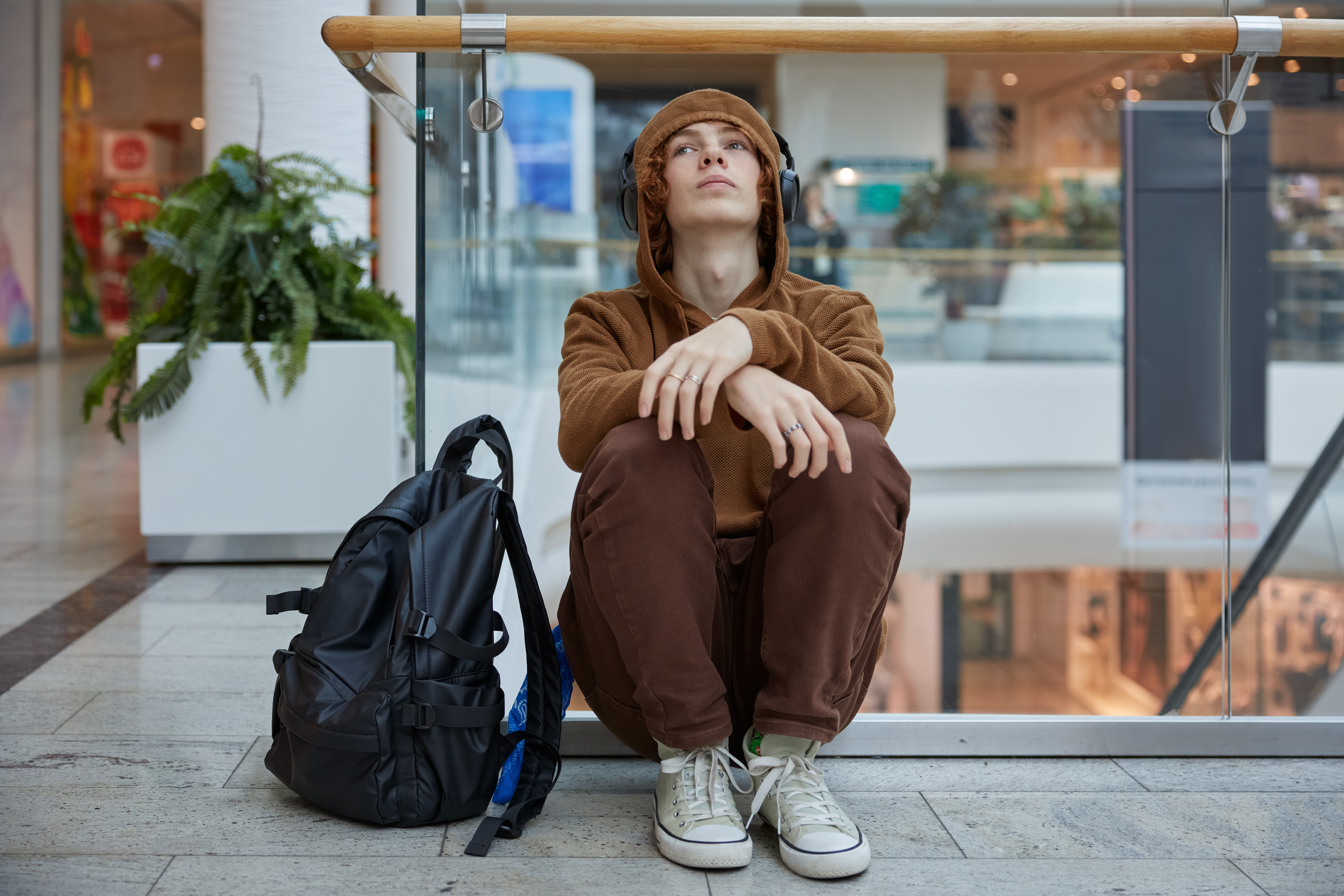 Bad/down.
Regret.
Like you're settling for less.
You make internal pacts– "I'll just fake this".
Like you're not good enough.
End up unhappy.
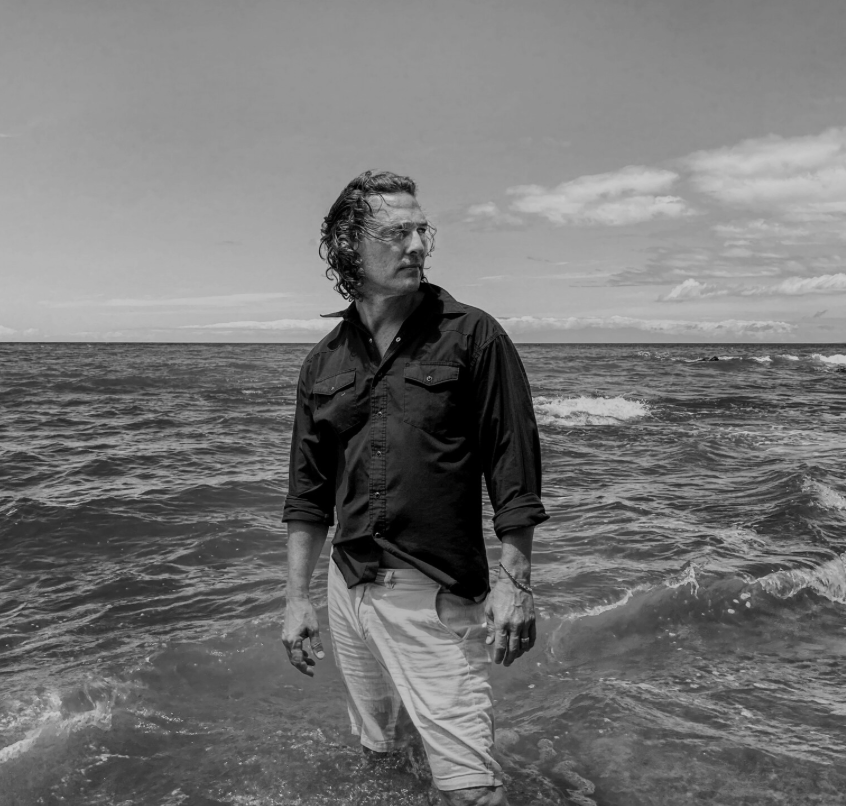 ‘You are the author of your own book of life.’- Matthew McConaughey
Exploring Core Values
The S.E.L.F. Program
Module 3
Watch:
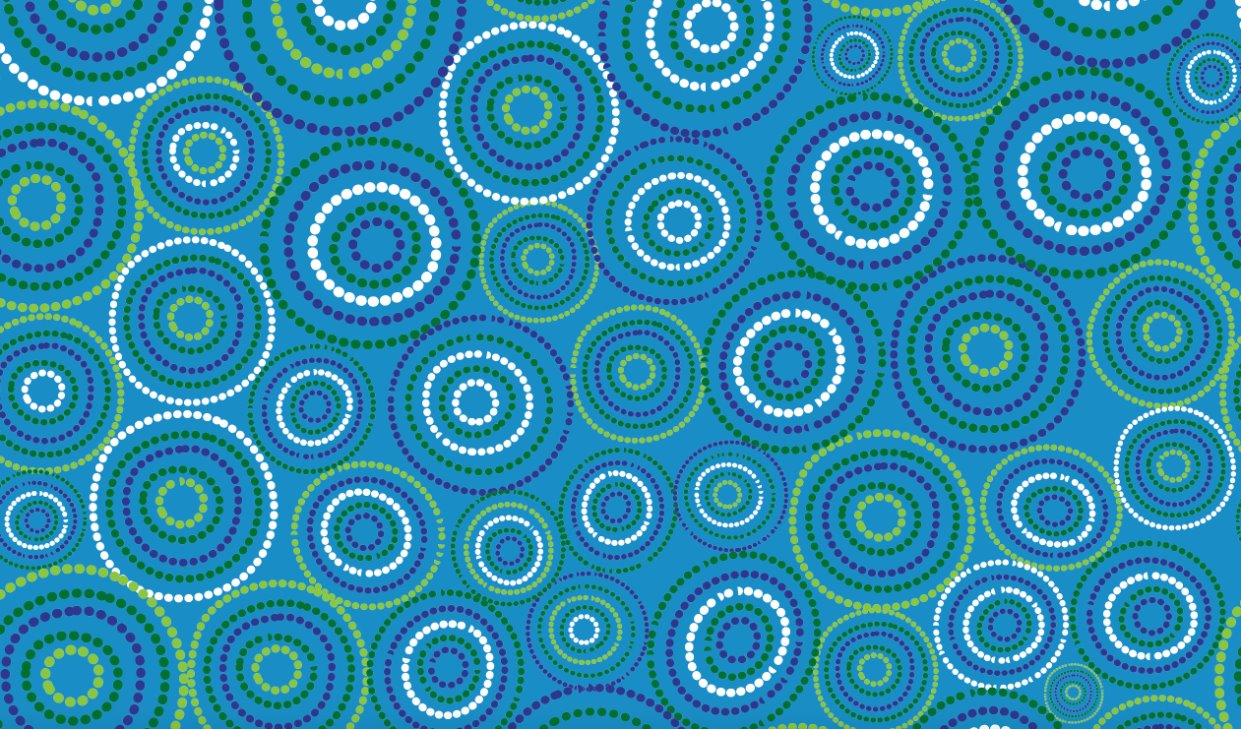 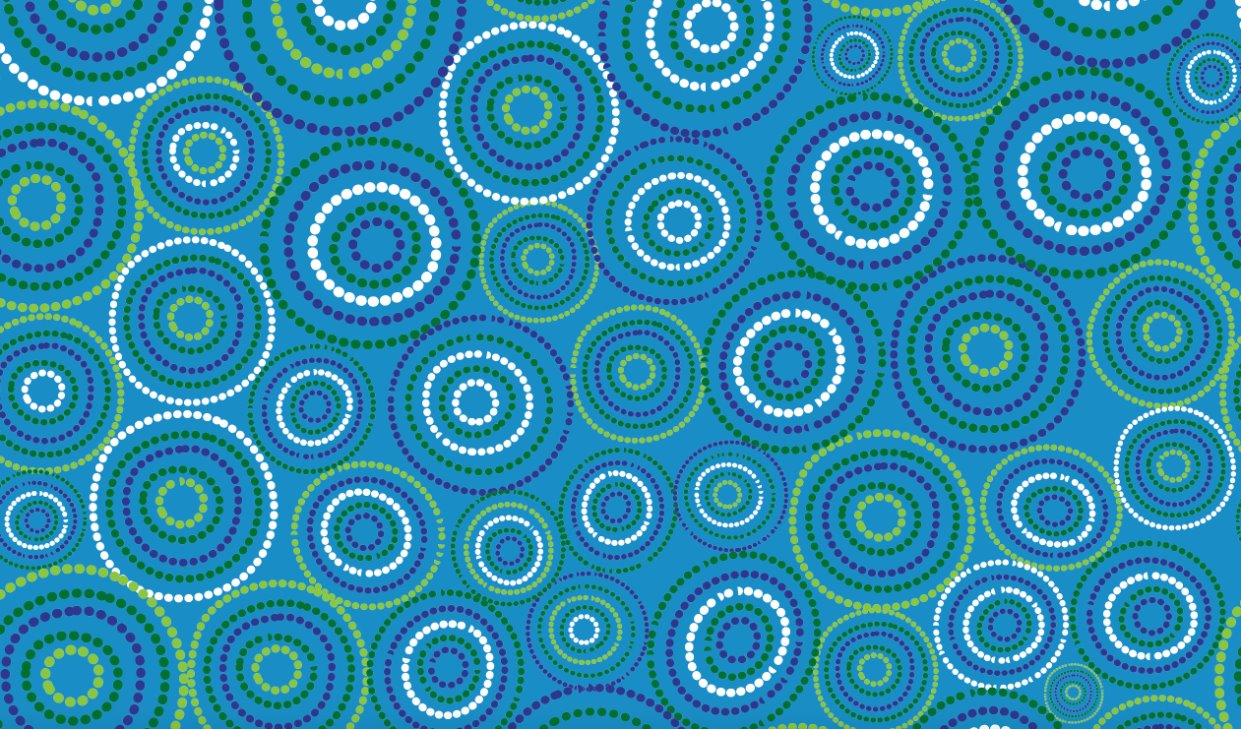 Exploring Core Values
The S.E.L.F. Program
Module 3
"You are the author of your own book of life."
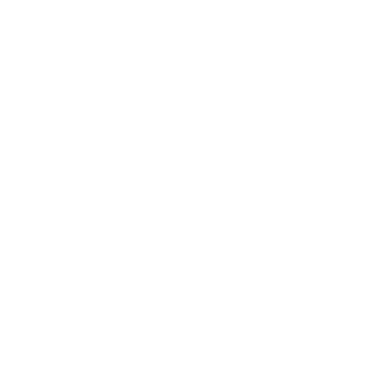 Activity:
In your notebook, answer the following questions:
A. What is your hill?

B. What does 'success' look like for you?

C. Finish this sentence: 'I know who I am not, I am not..."
Exploring Core Values
The S.E.L.F. Program
Module 3
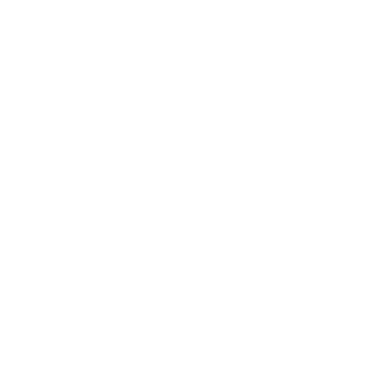 Class Activity:
The teacher will put numbers 1-5 around the classroom: 
  1. Highly Disagree
  2. Somewhat Disagree
  3. Neutral
  4. Somewhat Agree
  5. Highly Agree

The teacher will make various statements, and you will move to the number which makes sense to you. E.g. ‘Science is the best subject in the world’. (Do you agree? Disagree? Neutral? Etc). 

Try not to be influenced by those around you. Be true to your values.

Teachers ‘may’ choose to ask you why you feel a certain way about a statement.
Exploring Core Values
The S.E.L.F. Program
Module 3
"A sunrise is better than a sunset."
Exploring Core Values
The S.E.L.F. Program
Module 3
"Pasta is better than pizza."
Exploring Core Values
The S.E.L.F. Program
Module 3
"I prefer summer to winter."
Exploring Core Values
The S.E.L.F. Program
Module 3
"Swimming in the ocean is better than a public pool."
Exploring Core Values
The S.E.L.F. Program
Module 3
"Schools should ask students to evaluate their teachers."
Exploring Core Values
The S.E.L.F. Program
Module 3
"Parents are the best teachers."
Exploring Core Values
The S.E.L.F. Program
Module 3
"It's okay to lie."
Exploring Core Values
The S.E.L.F. Program
Module 3
"The more money you have the happier you will be."
Exploring Core Values
The S.E.L.F. Program
Module 3
"Being attractive is more important than being a good person."
Exploring Core Values
The S.E.L.F. Program
Module 3
"Does having more followers on TikTok or Snapchat = more happiness?"
Exploring Core Values
The S.E.L.F. Program
Module 3
"My happiness and well-being comes before anyone else's."
Exploring Core Values
The S.E.L.F. Program
Module 3
"Being completely honest with my parents/guardians is important."
Exploring Core Values
The S.E.L.F. Program
Module 3
"The law is there to be broken."
Exploring Core Values
The S.E.L.F. Program
Module 3
"All drugs and alcohol should be illegal 'My body, my choice'."
Exploring Core Values
The S.E.L.F. Program
Module 3
"Vaping is better than cigarettes."
Making choices based on your values
Exploring Core Values
The S.E.L.F. Program
Module 3
Activity
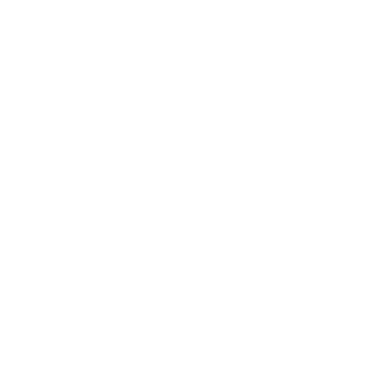 Activity:
In your notebook consider the following question.

a) After completing the ‘What do you think’ activity, finish this sentence: 
‘I know I am……’
In your notebook, consider the following question:
After completing the 'What do you think' activity, finish the sentence 'I know I am...'
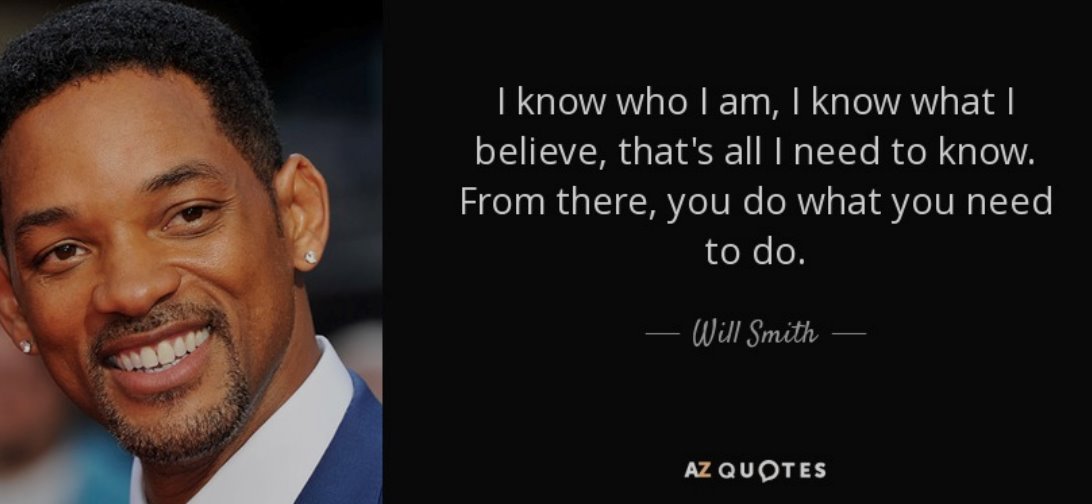 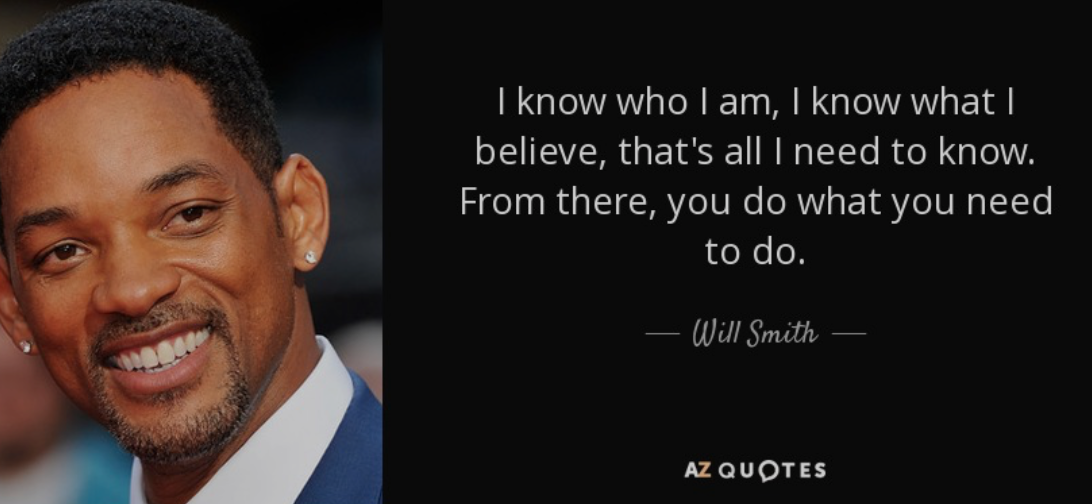 THE TROUBLE WHEN YOU DON’T KNOW WHO YOU ARE
Emotional Intelligence
The S.E.L.F. Program
Module 2
Daily Positive Affirmations.
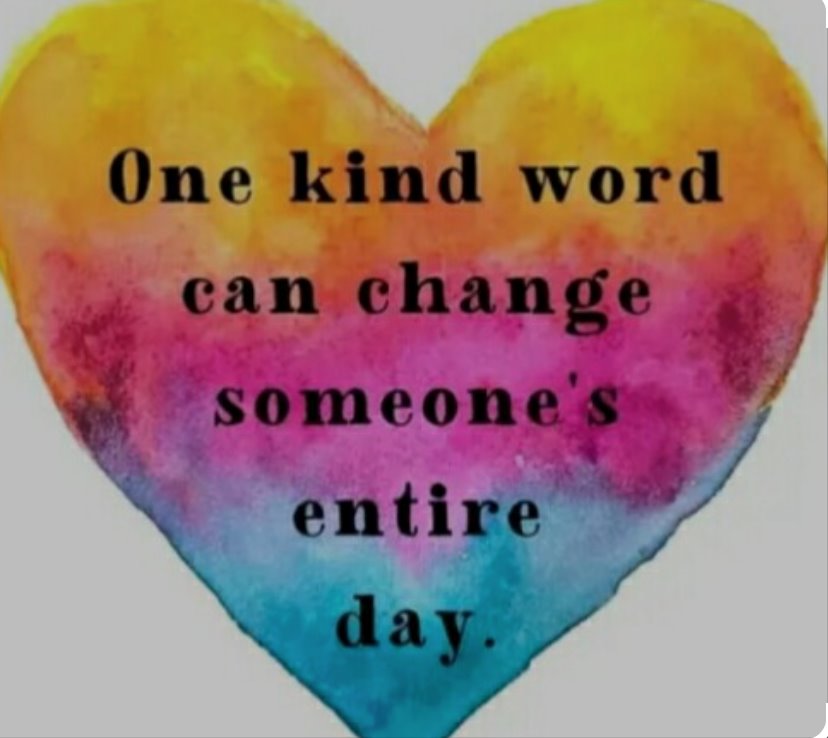 Use the final 5-7 minutes of the 
lesson to write down positive affirmations.
Reflective Journal
Emotional Intelligence
The S.E.L.F. Program
Module 2
Reflective Journal
Please complete the questions on page 69 of your SELF work book for
	 Topic 2: Emotional Intelligence
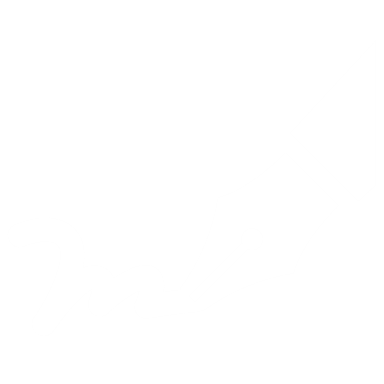 Please turn to page 70 of your S.E.L.F workbook and complete the reflective journal questions for Topic 3: The truth about your values.
TEACHER CLASS RESOURCES